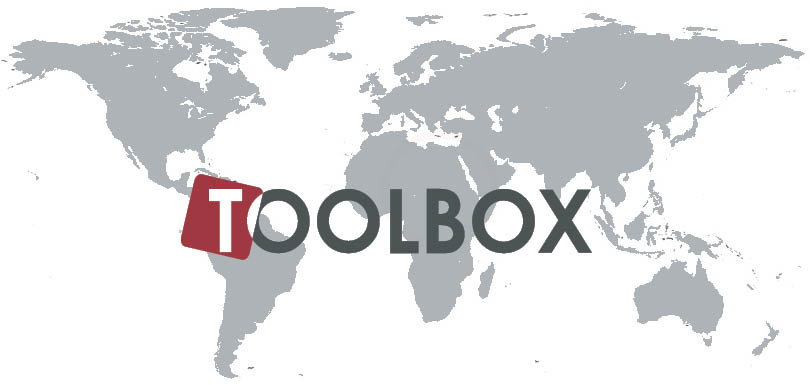 The Devil’s
Laziness
Laziness
How the devil uses laziness to destroy us
The quality of being unwilling to work or use energy
Idleness
Laziness
Proverbs 10:4
“He who has a slack hand becomes poor, But the hand of the diligent makes rich.”
“slack hand”
“negligent, idle, laxness”
“diligent”
“sharp”

“steady, earnest, and energetic effort”
Proverbs 10:5
“He who gathers in summer is a wise son; He who sleeps in harvest is a son who causes shame.”
Proverbs 12:24
“The hand of the diligent will rule, But the lazy man will be put to forced labor.”
“lazy man”
“negligent, idle, laxness”
Proverbs 14:23
“In all labor there is profit, But idle chatter leads only to poverty.”
Proverbs 19:15
“Laziness casts one into a deep sleep, And an idle person will suffer hunger.”
Lessons From the Ant
Proverbs 6:6
Proverbs 6:6
“Go to the ant, you sluggard!  Consider her ways and be wise,”
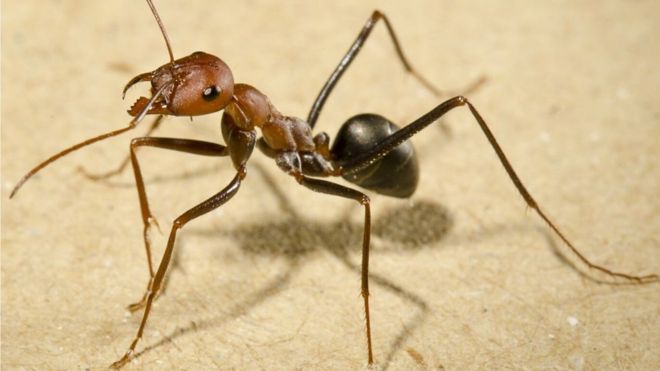 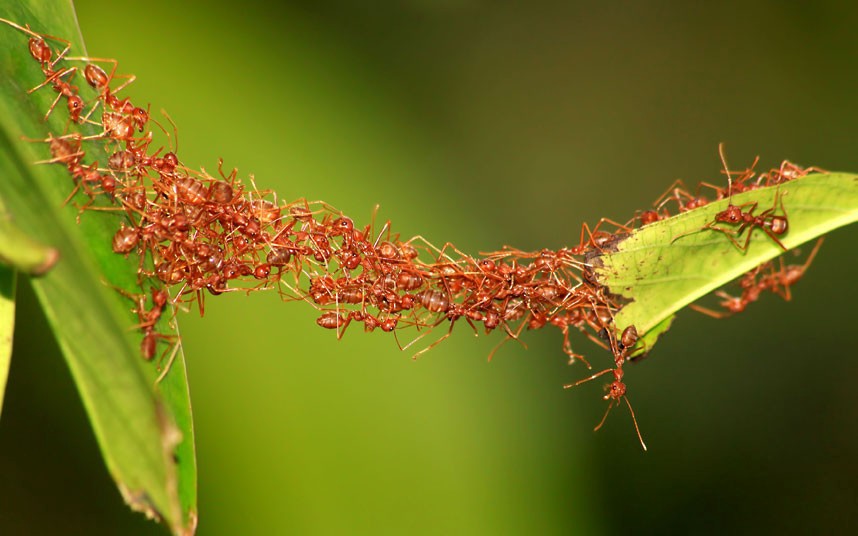 Proverbs 6:7
“Which, having no captain, Overseer or ruler,”
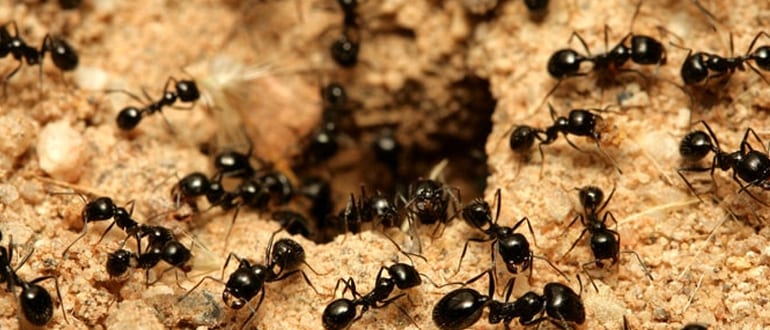 Queen Ant
Unlike what TV cartoons show you – Queen Ants do not rule. 
Just like the Bible says, ants have “no captain, overseer or ruler.” (Proverbs 6:7)
Queen Ant
The Queen Ant has two main responsibilities: 
1. Start colonies 
2. Lay Eggs
Proverbs 6:8
“Provides her supplies in the summer, And gathers her food in the harvest.”
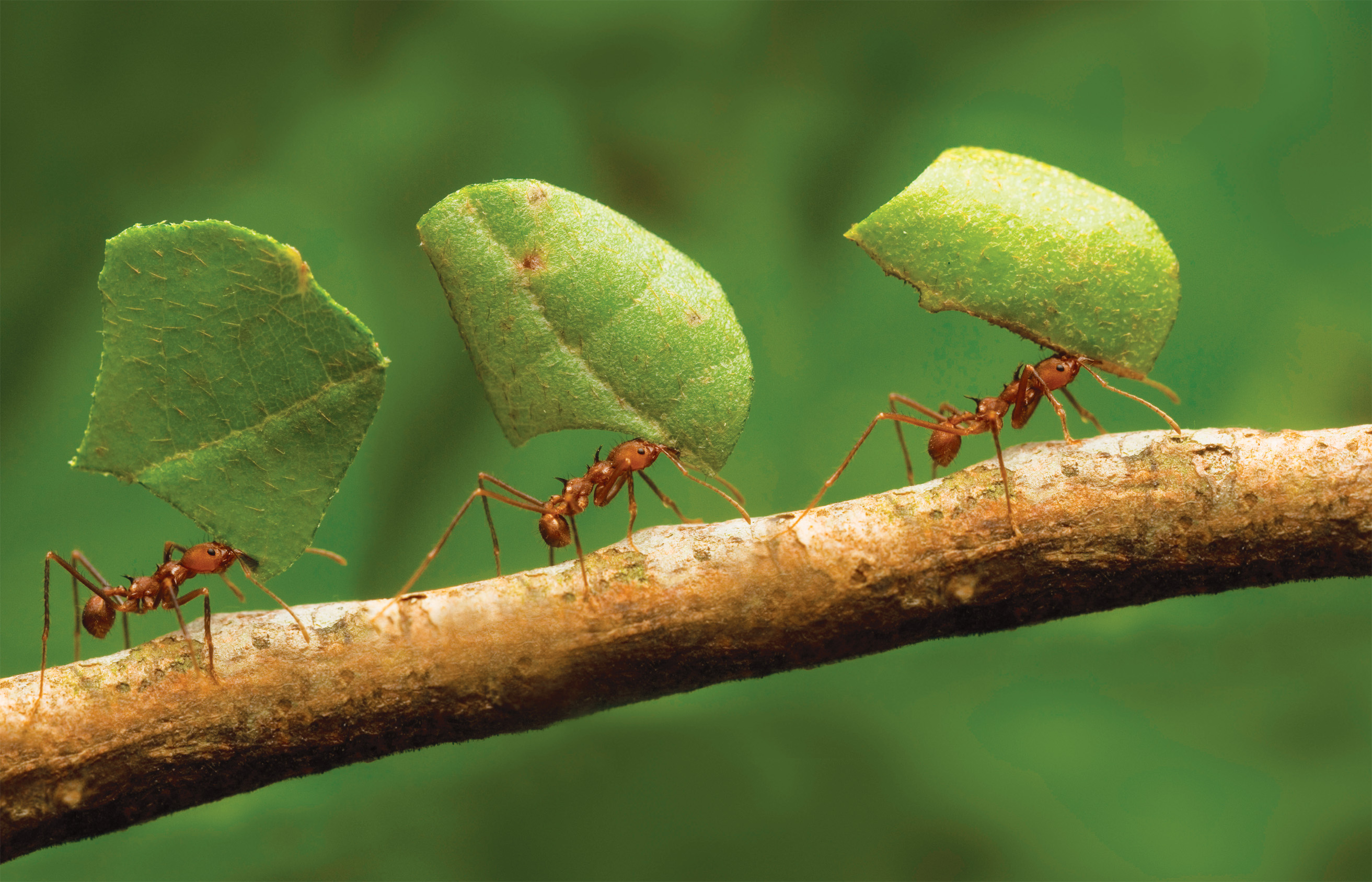 Proverbs 6:9
“How long will you slumber, O sluggard?  When will you rise from your sleep?”
Proverbs 6:10
“A little sleep, a little slumber, A little folding of the hands to sleep –”
Proverbs 6:11
“So shall your poverty come on you like a prowler, And your need like an armed man.”
Ants
Swim
Have lungs – tiny holes 
Don’t feel pain
Have eyes but most cannot see well
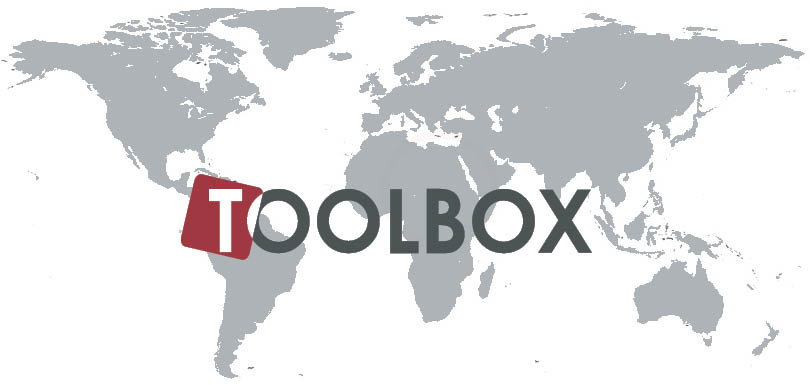 The Devil’s
Laziness